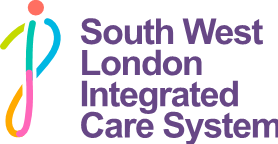 South West London 
Voluntary, Community and Social Enterprise Alliance


Sara Milocco
SWL VCSE Alliance Director
sara.milocco@cvalive.org.uk
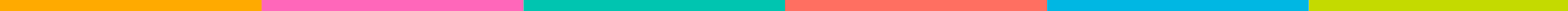 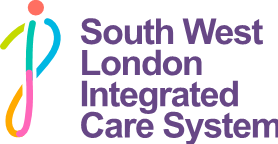 Voluntary sector in South West London
Examples include:
Approximately 50% registered charities
Based on estimates provided by local VCSE infrastructure organisations
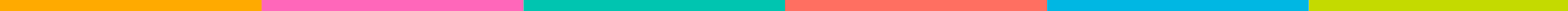 SWL VCSE ALLIANCE’S STRUCTURE
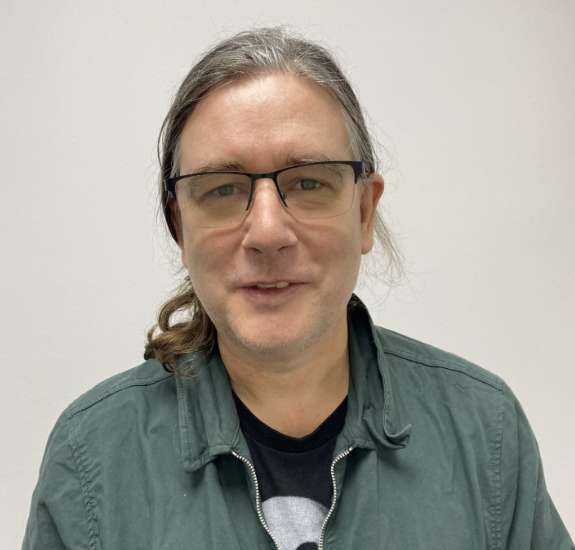 Chas De Swiet, Sound Minds
chas.deswiet@soundminds.co.uk
Integrated Care Partnership
Integrated Care Board
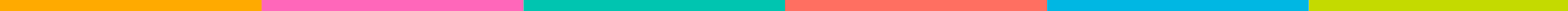 SWL VCSE representatives
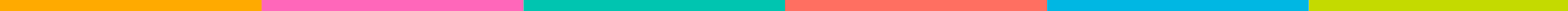 Croydon: Croydon Mental Health Alliance, hosted by Croydon Voluntary Action

Wandsworth: Mental Health Providers Forum, hosted by Community Empowerment Network
Wandsworth: BME Mental Health Forum, hosted by Community Empowerment Network

Wandsworth & Richmond: Wandsworth Mental Health Stakeholder Forum, hosted by Public Health

Richmond: Richmond Mental Health and Wellbeing Alliance, hosted by the Local Authority

Kingston: Kingston Mental Health and Wellbeing Group, hosted by Healthwatch Kingston
Kingston: BME Mental Health Network, hosted by the Local Authority

Sutton: Voluntary Sector Forum, hosted by Community Action Sutton

Merton: Health and Social Care Forum, hosted by Merton Connected
Mental Health Forums in SWL  VCSE

cvalive.org.uk.xlsx
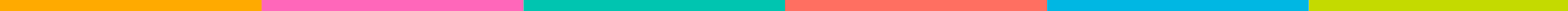 Valuing and resourcing
VCSE as equal partners. Enablers that would support work in partnership and integration in the local care system include:

Funding:
Realistic time frames for applications; organisations feel there are lots of expectations from the ICS for what are complex applications to be completed within a short window.
Commitment to longer term funding.
Feedback on failed bids.
Funding model for small grassroot organisations (i.e. someone to fundraise on behalf of small VCSE groups).
“What is next” final quarter support provided by funder and VCSE infrastructure organisations in collaboration.

Commissioning and contracting:
More influence over what is commissioned. Prevention is important.
A healthy level of risk – commissioners to try new solutions and options – being more curios and flexible.
Longer leading time to tender submissions.
Being able to shape and change during a contract.
Better communication with commissioned organisations (i.e. if the service specifications get changed before re-commissioning, such changes should be discussed with the provider and its service users; if re-commissioning moves to SWL rather than local level, a line of communication needs to be kept open with services presently commissioned).
Next steps


A Commissioning and Funding VCSE strategy/guidelines

Collaborating on the engagement of VCSE in Mental Health providers collaborative

Two new voluntary sector representatives to be appointed to the SWL Mental Health Partnership group

More in person events

The NHS to share MH statistics and data with VCSE organisations (in a simple format by using infographics / images with key facts, videos) and VCSE organisations to share examples of good practice with NHS colleagues.
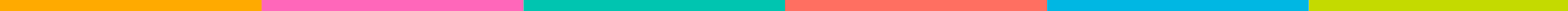